Здоровые дети в - здоровой семье
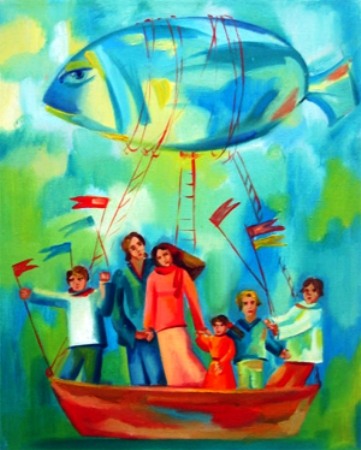 Уполномоченный при Президенте Российской Федерации по правам ребенка Павел Астахов предложил во всех школах России провести   
1 (3) сентября 2013 года урок «Здоровые дети - в здоровой семье», посвященный позитивному опыту здорового образа жизни, бережного отношения к семейным ценностям и традициям.
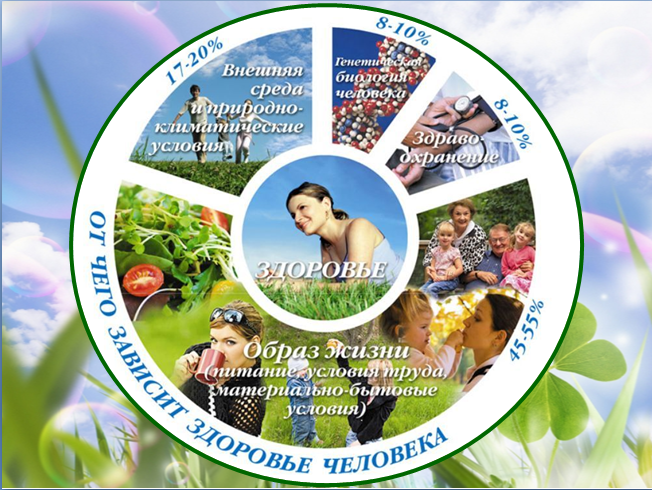 ЗДОРОВЫЙ ОБРАЗ ЖИЗНИ
Здоровые дети - это великое счастье. На протяжении веков люди искали панацею от болезней и видели ее секреты то в специфике питания, то в закаливании, то в отдельных видах физических упражнений. А панацея эта, оказывается, рядом. Она кроется в здоровом образе жизни. С первой минуты рождения ребенка эта истина должна находиться в основе его воспитания - именно в семье закладывается фундамент пирамиды здоровья, к вершине которой человек поднимается всю жизнь.
В то же время многие специалисты считают, что здоровье человека определяется в значительной мере «доминантой» здоровья, закладываемой с детства. Сначала в результате механического повторения правильно организованных гигиенических процедур вырабатывается динамический стереотип «здорового» поведения. Постепенно на его основе приобретаются соответствующие знания, и формируется осознанное отношение к собственному здоровью, «настрой» на здоровье. В этом и заключается специфическая «работа» мозга в управлении здоровьем.
Закон “Об образовании” (ст.18) возлагает всю ответственность за воспитание детей на семью, а все остальные социальные институты (в том числе школьные учреждения) призваны содействовать и дополнять семейную воспитательную деятельность.
Конституция РФ
Семья — это  очень важная социальная единица, которая находится под охраной закона. В Статье 38 Конституции РФ четко изложено, что:
1. Материнство и детство, семья находятся под защитой государства.
2. Забота о детях, их воспитание — равное право и обязанность родителей.
3. Трудоспособные дети, достигшие 18 лет, должны заботиться о нетрудоспособных родителях.
Ассоциации
Если семья – это постройка, то какая……
Если семья – это цвет, то какой…..
Если семья – это музыка, то какая….
Если семья – это геометрическая фигура, то какая….
Если семья – это название фильма, то какого…
Если семья – это настроение, то какое…
Каждый родитель хочет видеть своих детей здоровыми и счастливыми, но не задумывается о том, как сделать, чтобы их дети жили в ладу с собой, с окружающим их миром, с людьми. 
          Секрет этой гармонии прост — здоровый образ жизни: 
поддержание физического здоровья, 
отсутствие вредных привычек, 
правильное питание, 
радостное ощущение своего существования в этом мире.
Словарь семейных отношений
Сопереживание
Желание
Юмор
Доверие
Умение слушать
Толерантность
Признание
Приспособляемость
Поддержка
Равенство
Компромисс
ЛЮБОВЬ
Верность
Нежность
Классификация семейных ценностей
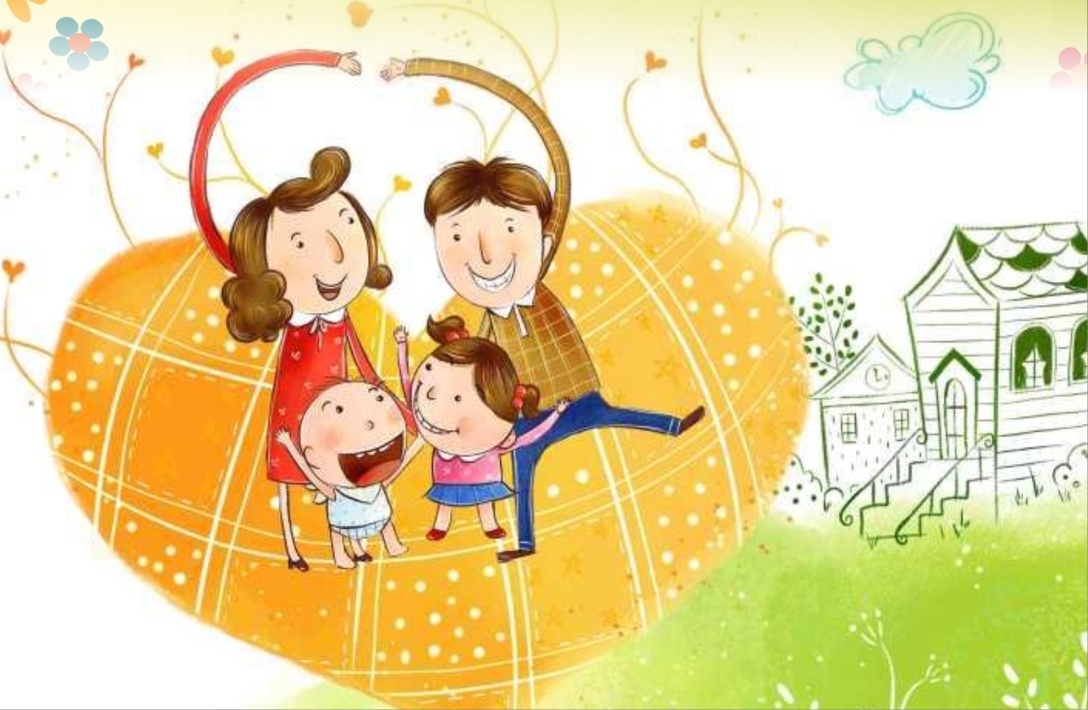 1) ценности супружества;2) ценности, связанные с демократизацией отношений в семье;3) ценности родительства, воспитания детей;4) ценности родственных связей;5) ценности, связанные с саморазвитием;6) ценности внесемейных коммуникаций;
7) ценности профессиональной занятости.
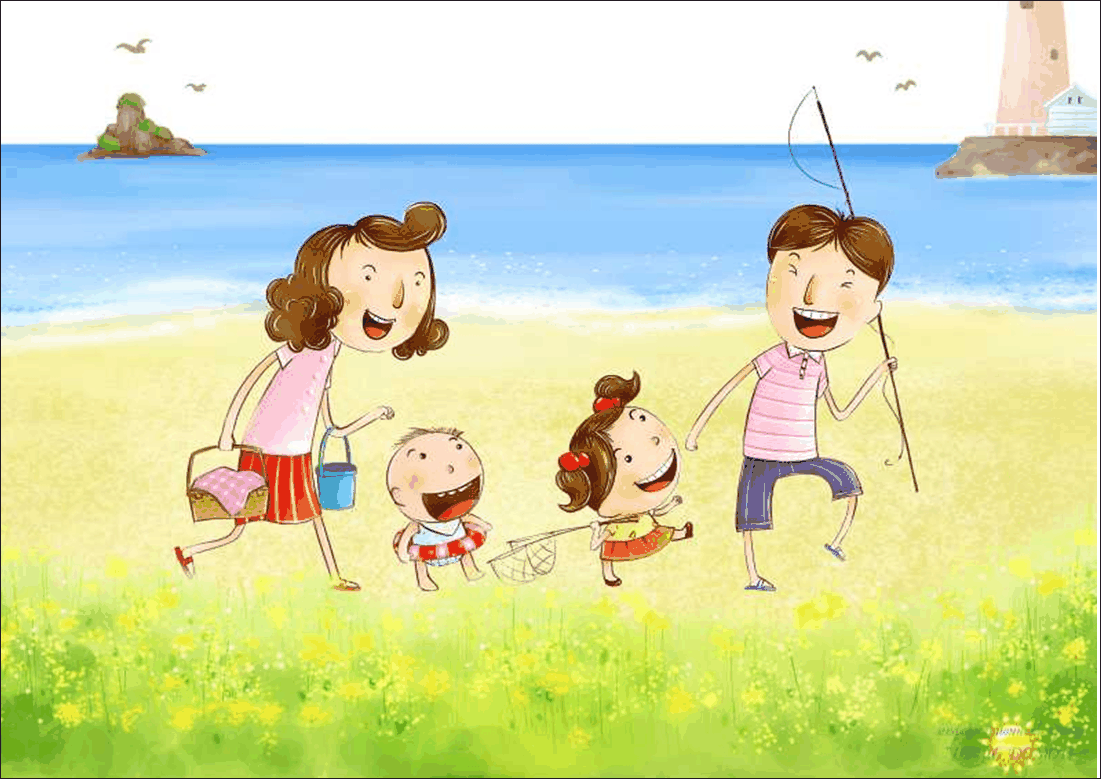 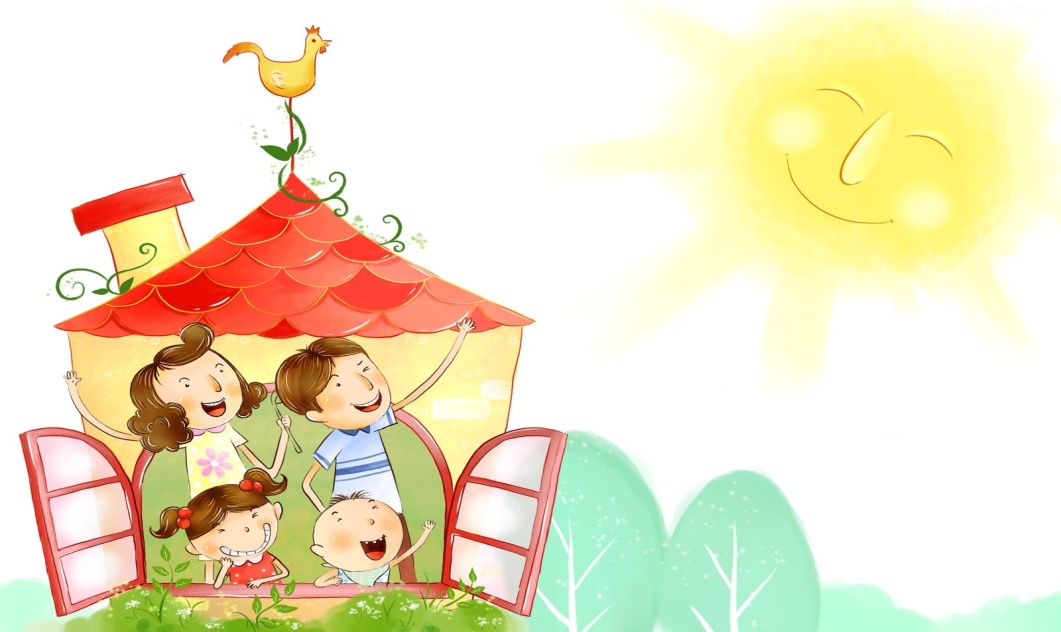 Изречения о семье
Семья – один из шедевров природы  
(Джорж Сантаяна)
Семья – это кристалл общества (В.Гюго)
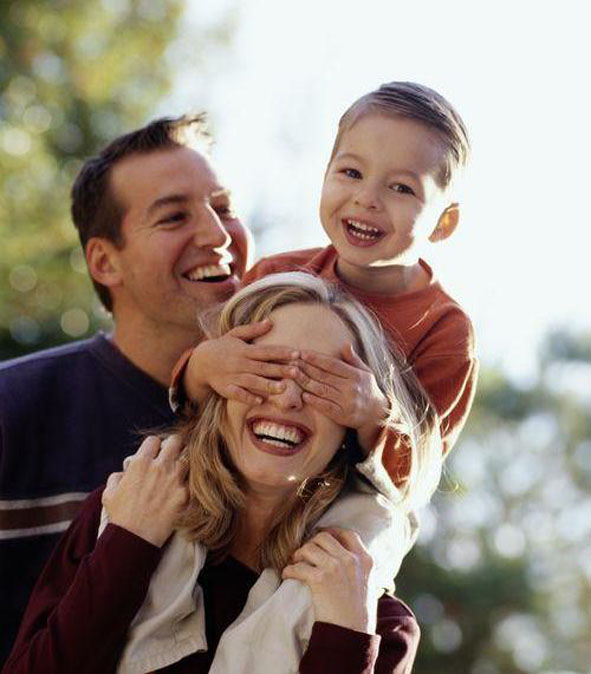 Любовь к родине начинается с семьи (Ф.Бэкон).
Праздник России
8 июля  
День семьи, 
любви и верности 
(впервые отмечался
 в 2008 году, 
который был 
объявлен годом Семьи)
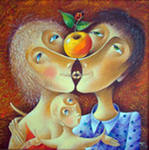 Правильное питание – это то, о чем должны заботиться родители в первую очередь, желая увидеть своего ребенка здоровым. Некогда древнегреческий философ Сократ дал человечеству совет “Есть, чтобы жить, а не жить, чтобы есть”. Никто еще не оспорил Сократа, но следуют его советам немногие. Родителям нельзя забывать о том, что соблюдение режима питания – основа здорового образа жизни. Правильное питание организовать не просто. Нужно заботиться о том, чтобы в рационе ребенка правильно сочетались различные продукты и химические вещества.
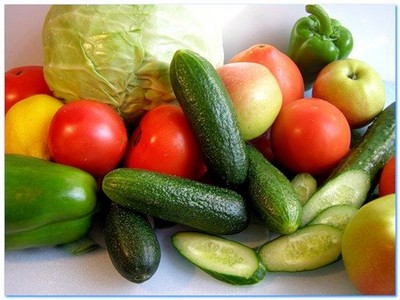 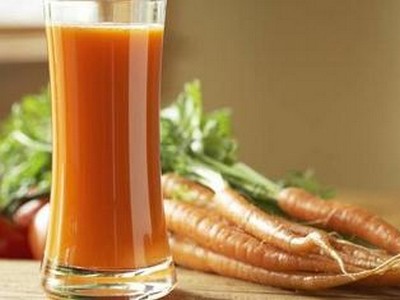 Я желаю счастья вам Счастья в этом мире большом. Как солнце по утрам,Пусть оно заходит в дом.Я желаю счастья вам,И оно должно быть таким-Когда ты счастлив сам,Счастьем поделись с другим!
 (Стас Намин, ВИА «Цветы»)
Спасибо за внимание!
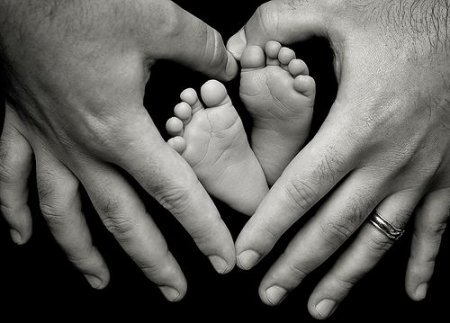 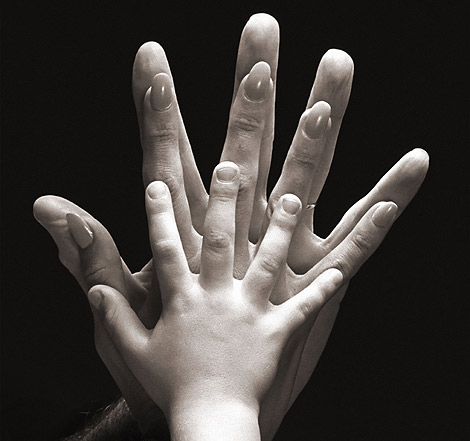 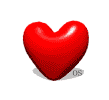 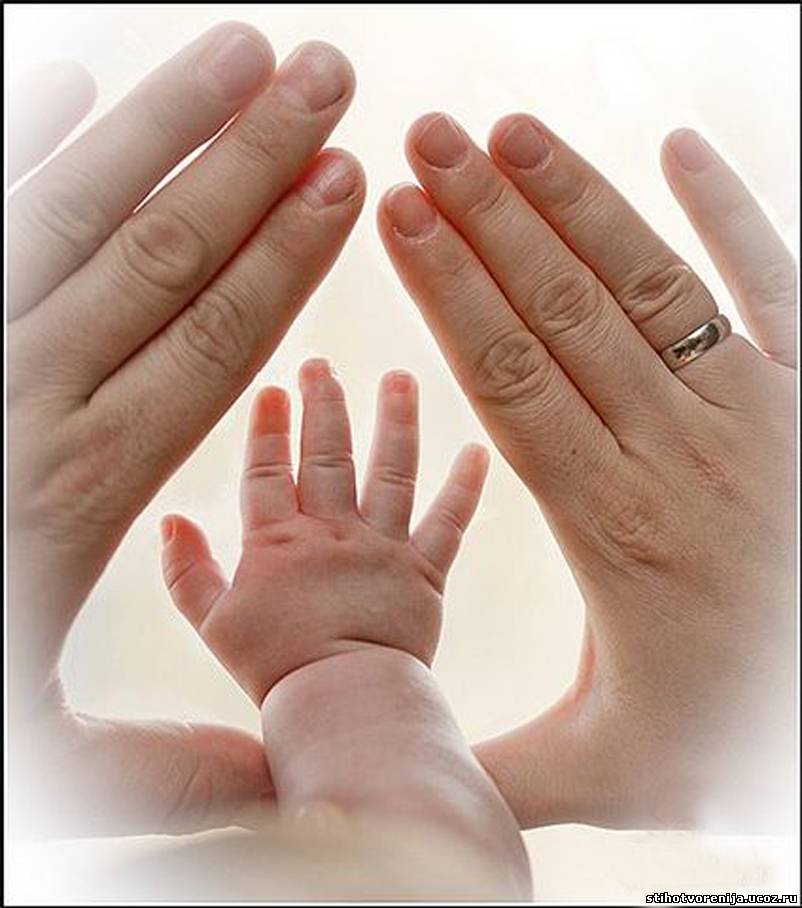 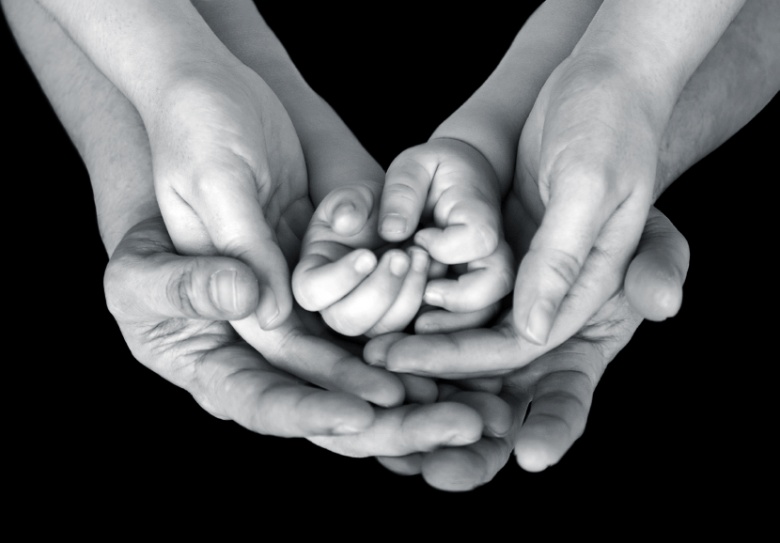 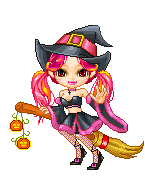 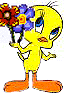 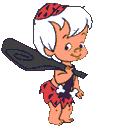 Растите удачника!(маленькие хитрости)
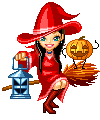 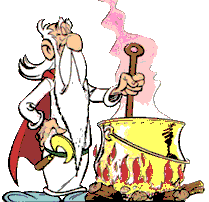 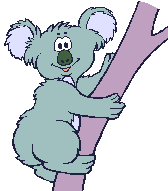 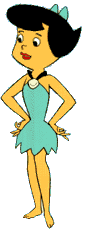 Советы психолога
"Машина любит смазку, а человек – ласку". " Для того, чтобы просто существовать, ребёнку требуется 4 объятия в день, для нормального же развития - 12".  Эту хитрость обнаружил и подарил известный американский хирург Роберт Мак.
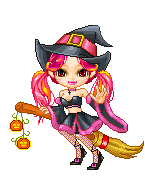 Одобрение даст ребёнку ориентиры, как себя вести. При хорошей дозе одобрений можно обойтись минимумом запретов. Но при этом всё, что хорошо получается, отмечать, а что пока не удаётся, не замечать. Пореже переводить в словесный план и делать "глобальные выводы": "Вечно ты..!", "Вечно у тебя..!", "Никогда не..!". Доказано: это оказывает парализующее гипнотическое действие.
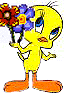 Если не испытываете радости от общения с ребёнком, но при этом пытаетесь его чему-то научить, то знайте, что дело бесполезное: научите избегать ваших уроков (обучений).
Замечено, что заурядный, но смелый, решительный человек может соперничать в удаче с любым талантом, если талант робок.
Обделённые талантом побеждают чаще, потому что напористы и решительны. (Значит, у них тоже талант, но другой).
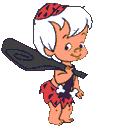 Пик раскрытия способностей очень индивидуален. Он может быть и в 5, и в 15, и в 20, и в 40, и даже в 60 лет. В чём и когда проявятся эти способности и проявятся ли? Жизнь, т.е. среда, условия, может способствовать их появлению и проявлению.
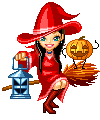 Эволюция заложила в наш мозг стремление к преодолению трудностей. Видимо, поэтому хитрые японцы воспитывают, памятуя свою поговорку: "Если на пути к твоему счастью нет никаких препятствий, создай их сам".
А древние китайцы знали такую хитрость: "Если ты недоволен собой – совершенствуй себя, а если ты недоволен другими – совершенствуй себя, а не других".
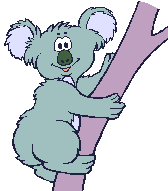